Metody studia hematopoézySpeciální metody fyziologie živočichů
Mgr. Markéta Hanáčková
Vedoucí: Mgr. Jiří Pacherník, Ph.D.
Hematopoéza
HSC – self-renewal, diferenciace, obnova hematopoézy
Hematopoetické niche
Hypoxie vs. Hypoxii imitující látky
Hypoxie
1% kyslíku 
5% kyslíku
Hypoxii imitující látky
Zasahují do metabolismu HIF1a
Chelátory Fe – př. DFO
Analog 2-OG – př. DMOG
Další příklady CoCl2, JNJ
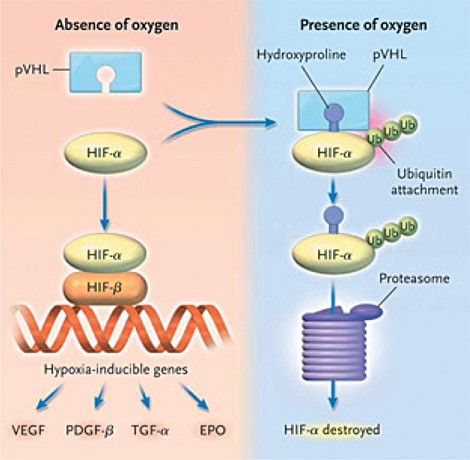 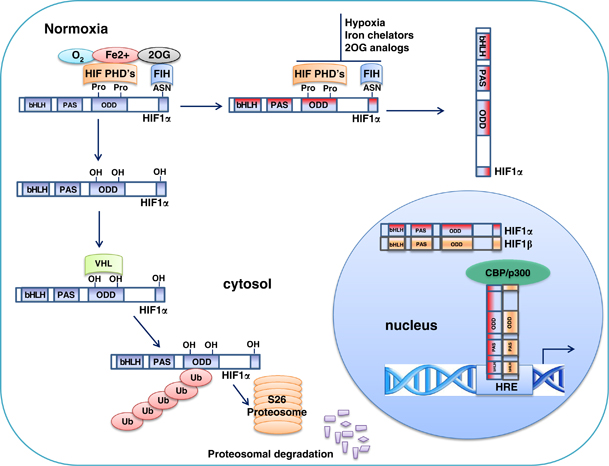 Hematopoetická diferenciace mESC
ESC z myší blastocysty
mESC R1
mESC HIF1α -/-
Hematopoetická diferenciace
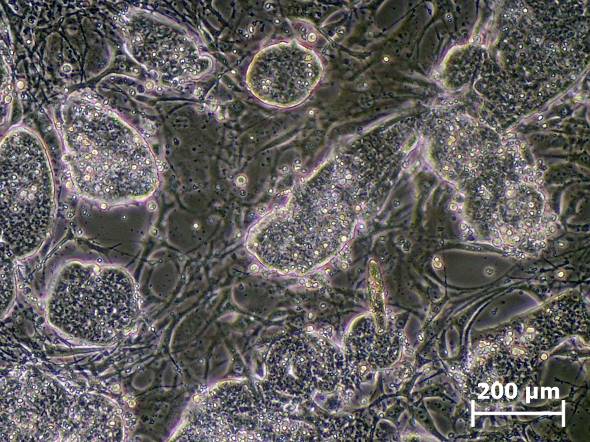 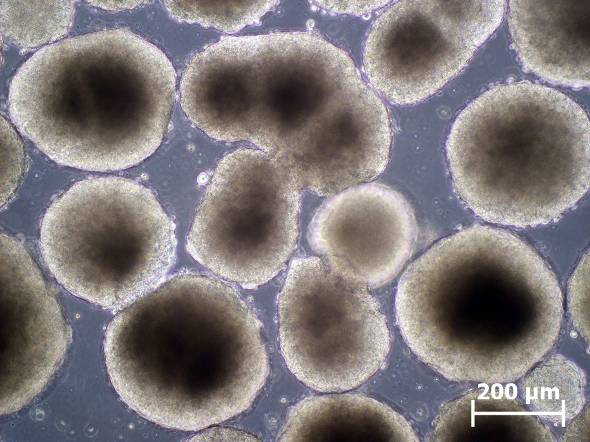 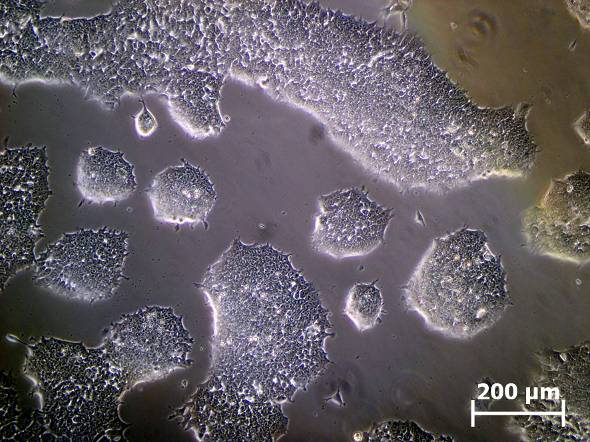 Kokultivace ESC s OP9
Embryoidní tělíska
Embryonální kmenové buňky
Hematopoetická diferenciace v EB
Neadhezivní plastik
Větší množství tělísek
Rozdílná velikost EB
Visící kapky
Omezené množství EB
Stejná velikost EB díky stejnému počtu vysetých buněk
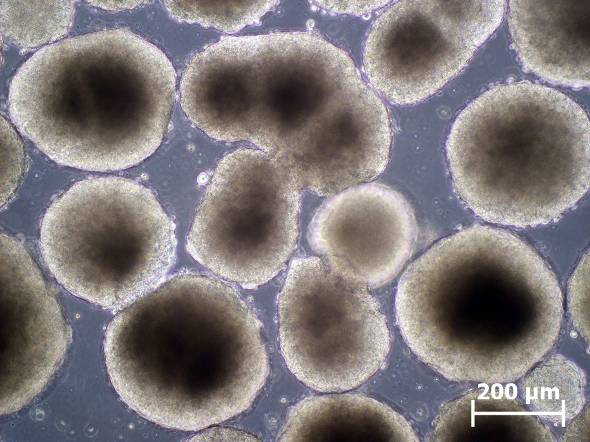 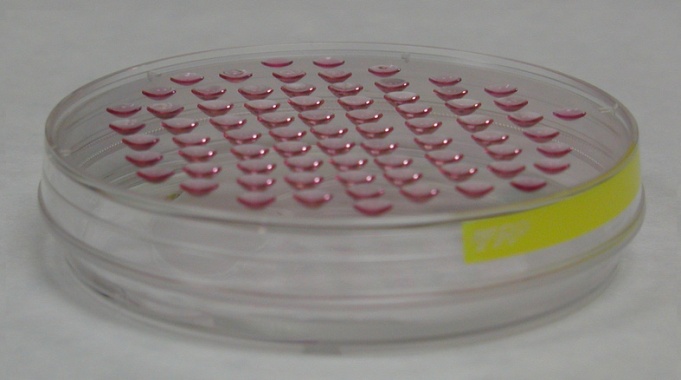 Hodnocení erytropoézy
Colony forming assay
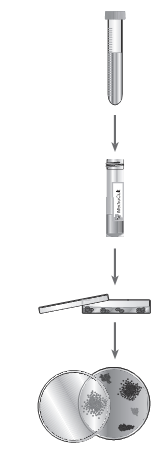 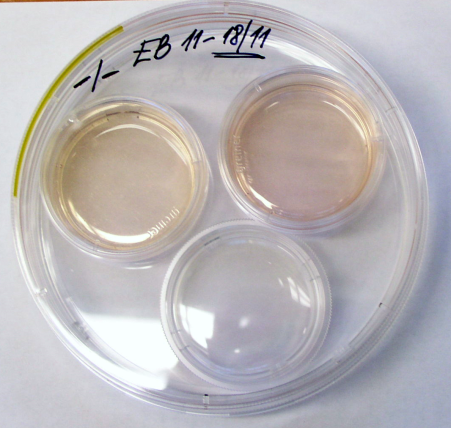 Děkuji za pozornost